Saber vs. Conocer
¿Conoces a esta persona?
¿Sabes el nombre de su esposa?
¿Sabes dónde nació Barack?
¿Conoces Hawaii?
¿Sabes cuál es su comida favorita?
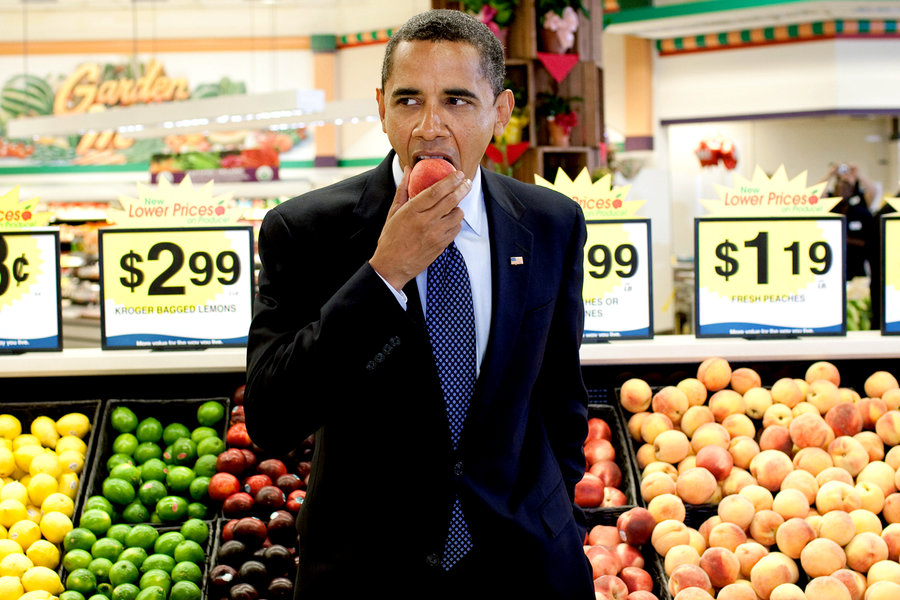 SABER       CONOCER
sé          conozco   Both SABER and
sabes       conoces   CONOCER mean
sabe        conoce        TO KNOW.
sabemos     conocemos
sabéis*     conocéis*
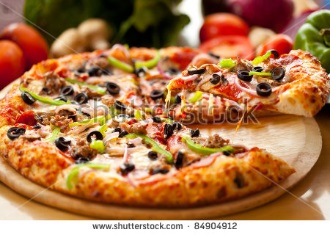 SABER  1) To know information     
			 2) To know how to do sth.

CONOCER 1) To be familiar with… 
        (person, place, or thing)
[Speaker Notes: Transition to saber y conocer]
En parejas, termina la frase con CONOZCO o SÉ

¡Adivina (guess) quién es la persona!
Saber/Conocer
Yo _____ a Beyoncé.
Yo _____ cantar.
Yo _____ Brooklyn.
¿Quién soy?
[Speaker Notes: Estas tres oraciones describen una persona famosa. Primero, en parejas, terminen estas oraciones. Luego van a pensar quien estoy describiendo. La primera pareja que adivine primero gana!]
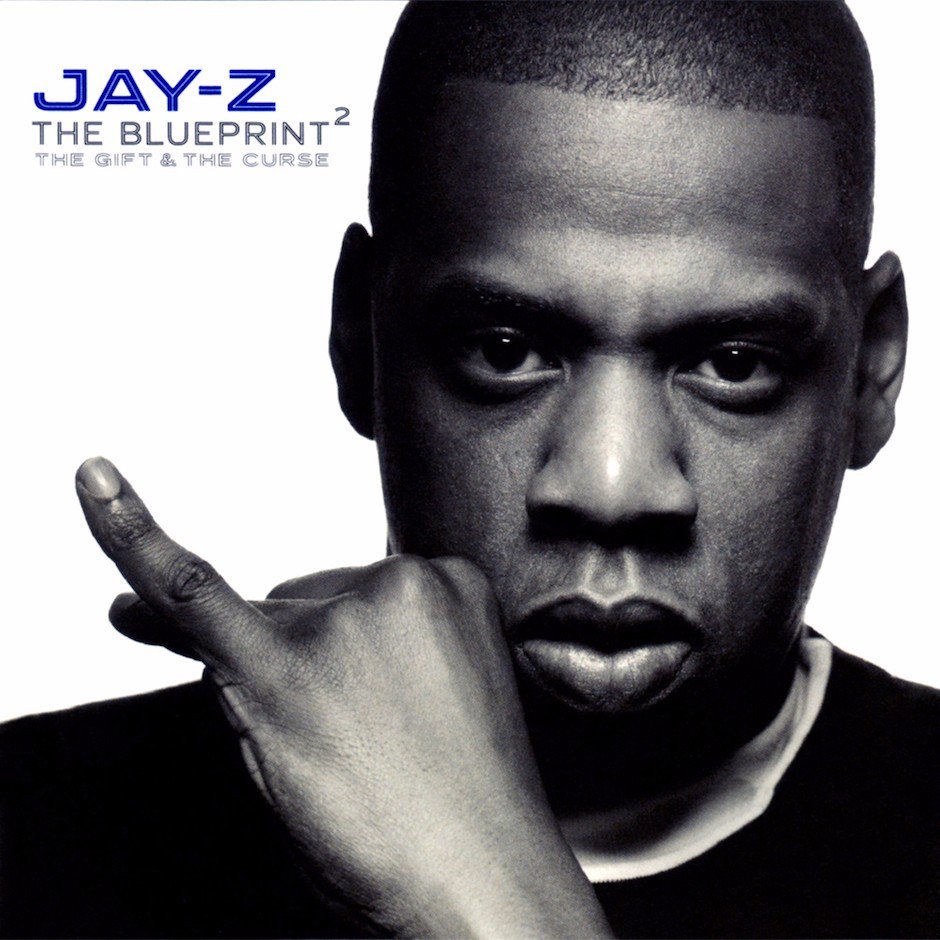 Saber/Conocer
Yo _____ jugar futbol ( soccer ).

Yo _____ Inglaterra  ( England ).

Yo _____ a una supermodelo que se llama Victoria.¿Quién soy?
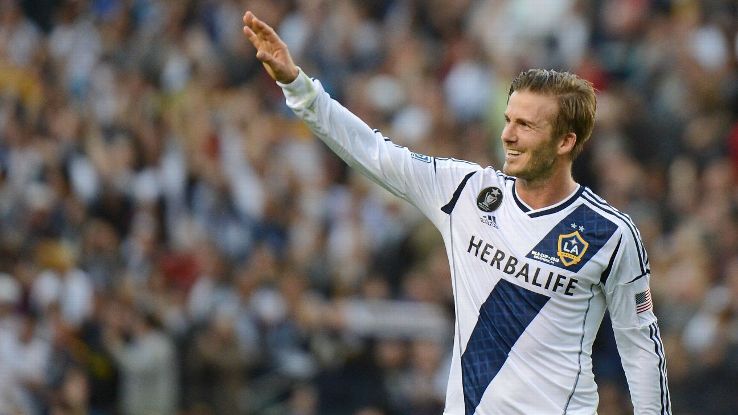 Saber/Conocer
Yo _____ actuar ( to act ) en películas de acción.

Yo _____ Hollywood.

Yo _____ a una actriz que se llama Katie Holmes.¿Quién soy?
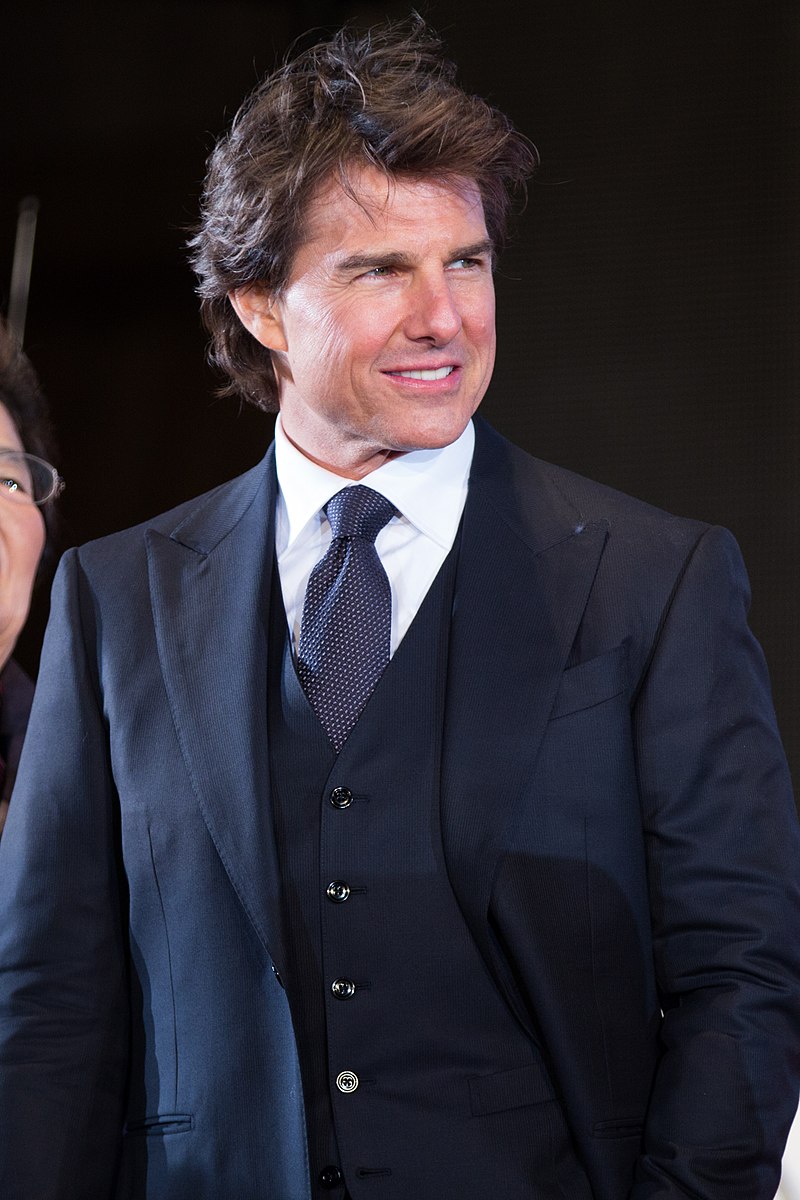 Saber/Conocer
Yo ____ el nombre de mis estudiantes.
Yo ____ España.

Yo ____ cocinar pollo y frijoles.

¿Quién soy?
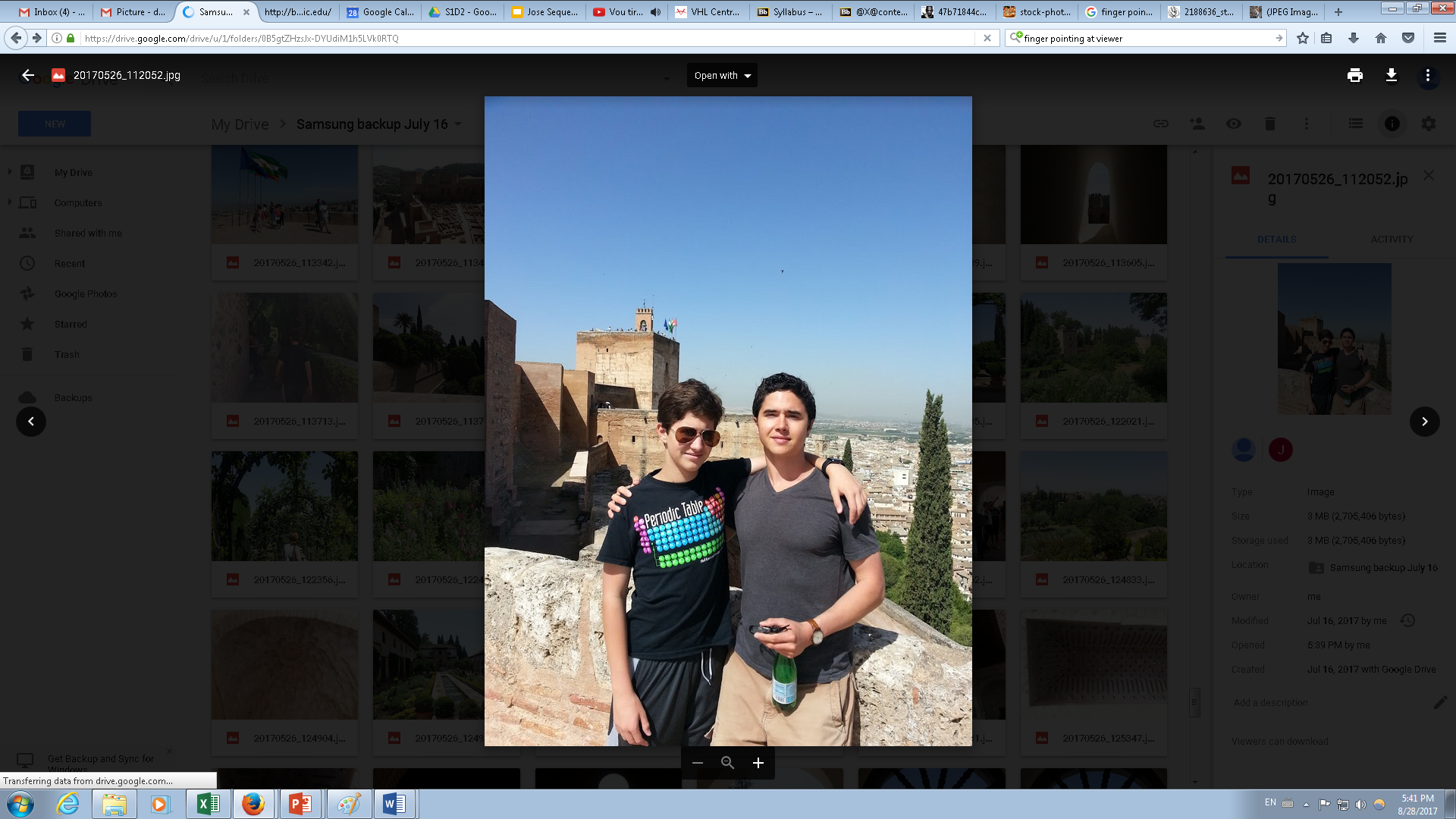 Saber/Conocer
Yo ____ a un profesor que se llama David.
Yo ____ Chicago.

Yo ____ hablar español.

¿Quién soy?
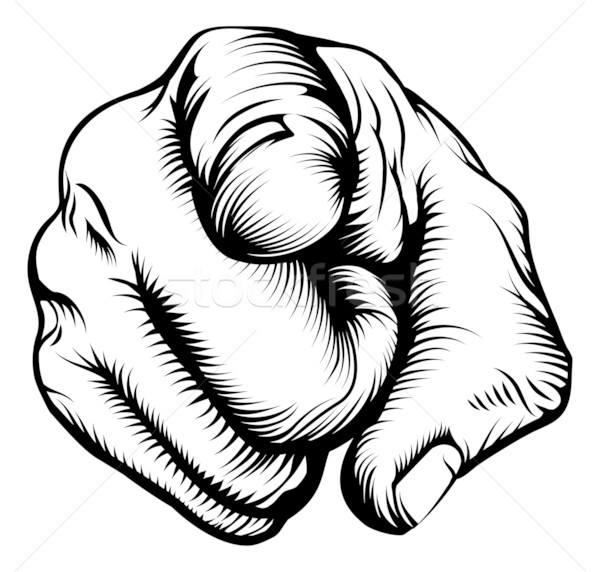 1. Prepara una pregunta (question) con SABER y una pregunta con CONOCER
2. Pregúntale a un/a compañero/a